Groups and Teams
Toyota Production Systems Lab
Grade 6-8
Agenda
Groups
Group Characterization
Leadership Styles
Teams
Accompanying worksheet
Please follow along with the worksheet titled “”
Starfish
Each member is like the limb of a starfish
Independent, but gets direction from the central nervous system
The leader is what directs all of those members towards the goal
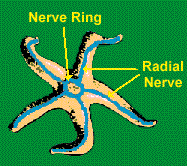 Groups
Two goals
Task accomplishment
Member satisfaction
Categorized by 4 factors
Structure
Cohesiveness
Interdependence
Maturity level
Structure
Create roles instead of “Job descriptions”
Prankster
Procrastinator
Family man
Create norms instead of “policies”
Work at the same speed as everyone else
Everyone plays the same game even if they do not like it
Creates a status system instead of a hierarchy
Everyone on a roughly equal level instead of a leader, a second in command, etc.
[Speaker Notes: Questions:
	Some roles for groups you are in?
	Some norms for groups you are in?]
Cohesiveness
To a certain extent, is a good feature
Interaction between members
Communication within the team
Too much can be an issue
Just because some is good, does not mean more is better
Interdependence: Low to High
Pooled
Everyone puts forward one thing towards the goal
Baseball: everyone watches when one player hits
Teaching: each teacher teaches their class, not relying on the others
Serial
Nex person in line can’t do their job until you do yours
Football team: Center needs to give ball to Quarterback so he can throw it
Reciprocal
Everyone works together at same time
Basketball team: depending on what is going on, might pass to each other, try to keep up with each other
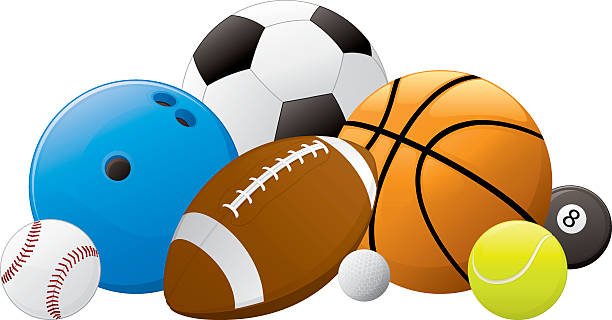 Maturity level
Immature
Establishing a structure and norms
Structurally mature
Still issues with cooperation
Interpersonally mature
Team
Can perform tasks at a high level

How do we move from immature to being a team?
Leadership Styles
Task oriented
Focus on the tasks and how they will get done
Member satisfaction oriented
Resolving issues
Coaching / Supporting team members
[Speaker Notes: Question:
What style of leadership would you think is useful in these scenarios?]
Boy Scout example
Two different groups each taught one of the methods.

The task oriented team got more done when the leader was there, but when he left, nothing got done.

The member oriented team got less done when they were together, but kept working even when the leader wasn’t there to direct them.
Teams
The changes in a leader’s style assist in changing the group to become a team.

A team is a group that can both complete the task and keep all of the members happy.
Task
Member satisfaction
Team Maturity
Less
More